WCARS 2021Education 4.0: Innovation via Customization in Accounting and Auditing
A. Faye Borthick, Professor, borthick@gsu.edu
School of Accountancy
October 18, 2021
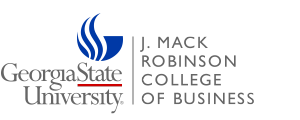 What innovation in accounting and auditing education would be enormously beneficial?
Innovation: Developing students’ capability for applying an analytical mindset
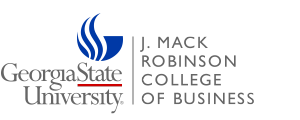 What’s typical in curricula for data analytics?
Mostly customary educational practices in offering learning experiences
Assume (hope for) student competence with basic software, e.g., Excel
Give detailed instructions for using software
Avoid letting students struggle with the analytic thinking
Assign scores to completed projects, prompting unauthorized collaboration
Have no time for subsequent projects
Move students along, setting up inflated beliefs about competence
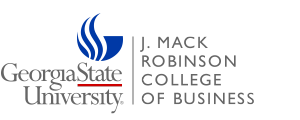 What does typical accounting education yield?
Students clinging to detailed instructions, unable to exercise an analytic mindset on new problems
Increased polarization of faculty between the technology-seeking and technology-averse
Accounting courses offered with primarily coverage goals
Analytics not infused throughout curricula except in token ways
Little to no assessment of ability to apply an analytics mindset
Accounting students disadvantaged in the job market compared to IS, finance and data science majors
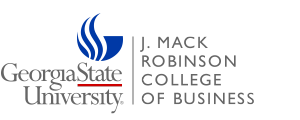 What demonstrates the need for innovation in education?
Even in advanced courses, students being unable to instantiate an analytic mindset defined as:
Ask the right questions
Extract, transform and load data (ETL process)
Apply appropriate data analytics techniques
Interpret and share the results with stakeholders
Employers being disappointed with new hires’ data analytic performance
Students selecting the accounting major imagined as certainty with numbers
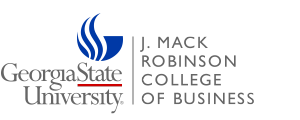 What impedes change?
Lifelong acculturation to memorization as the predominant learning strategy (students and faculty), making the knowledge brittle
Reluctance to insist that students struggle with data analytics
Faculty fears of bad student evaluations
Difficulty of creating learning experiences that foreground an analytics mindset
Time/effort for developing assessment questions
Textbooks emphasizing memory of content over thinking
University pressure for lower DFW rates
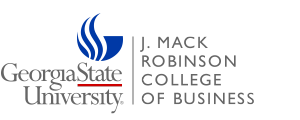 What forces encourage innovation?
Declining enrollments in accounting programs
Higher salaries for IS, finance and data science majors
Increasing AACSB standards for data analytics in accounting
Pleas from the accounting profession for data analytics expertise in new hires
Increased hiring of non-accounting majors by the accounting profession
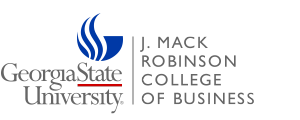 What changes might improve the situation? Part 1
Situate curricula in an analytics mindset from the outset (principles of accounting), teaching accounting/auditing through the technology
Assess software competence at the beginning of courses; assign catchup work as needed
Offer learning experiences that enable students to apply an analytics mindset to business problems
Insist that students struggle with thinking analytically
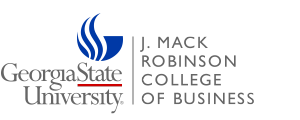 What changes might improve the situation? Part 2
Evaluate student performance with questions that assess their thinking in context, e.g.
If the following [formula/expression/procedure] is used to accomplish X in the analysis, the result will:
Be correct
Overstate the correct result
Understate the correct result
Mis-state the result depending on something else
Note: Thinking in the business context is required to answer the question. Just memory of the trip through the analysis is inadequate.
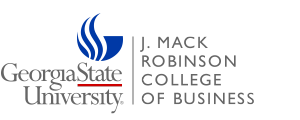 What changes might improve the situation? Part 3
Teach accounting/auditing through the technology rather than instead of or in addition to, e.g.
Begin the use of computational technologies in the first business courses and continue their use in all business courses
Use the technology for all assignments, typically Excel at first
Scale the data volumes in problems to the students’ level of mastery, but with enough data that analyses require technology use, i.e., hand calculations are infeasible
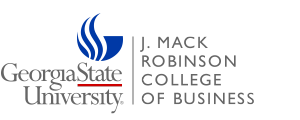